Подготовка научно-педагогических кадров высшей квалификации в аспирантуре
Руководство. Кадровый состав. Контактная информация
Прокофьев Андрей Брониславовичд.т.н., профессор, проректор по науке и инновациям
Бочкарев Сергей Константиновичк.т.н., профессор, начальник научно-исследовательской части
Гаврилов Андрей Вадимовичк.ф.-м.н, доцент, начальник управления подготовки научных кадров
Лукина Татьяна Владимировнаначальник отдела аспирантуры и докторантурыlukina@ssau.ru, тел. 335-64-40
Батракова Ольга Вячеславовнаинженер отдела аспирантуры и докторантурыaspir@ssau.ru, тел. 267-48-78

Адрес странички аспирантуры на сайте СГАУ http://ssau.ru/education/asp_doct/
Группа в контакте  Аспиранты СГАУ  http://vk.com/ssau.asp
Вид странички аспирантуры на сайте СГАУ
ОБРАЗОВАТЕЛЬНЫЕ ПРОГРАММЫ И  И УЧЕБНЫЕ КУРСЫ
Расписание занятий 1 курса в осеннем семестре 2015-2016 уч. года

КАНДИДАТСКИЕ ЭКЗАМЕНЫ

ПРИКРЕПЛЕНИЕ ЛИЦ ДЛЯ СДАЧИ КАНДИДАТСКИХ ЭКЗАМЕНОВ

ПЛАТНЫЕ ОБРАЗОВАТЕЛЬНЫЕ УСЛУГИ

 НОРМАТИВНАЯ БАЗА

В ПОМОЩЬ АСПИРАНТАМ 

ПРИЕМНАЯ КАМПАНИЯ 2015

ДОКТОРАНТУРА
ЛЕНТА НОВОСТЕЙ
Расписание занятий 1 курса в осеннем семестре 2015-2016 уч. года
Собрание по зачислению аспирантов
Приказ о зачислении аспирантов …
Архив новостей

ГЛАВНАЯ
Руководство, кадровый состав, контакты

АСПИРАНТУРА
Об аспирантуре
Паспорта специальностей
Стипендиальное обеспечение  аспирантов
Методические указания по подготовке отчета о НИР для аспирантов
Индивидуальный план аспиранта 2015
Учебные планы на 2015-2016 гг
Нормативная база аспирата 2015
Федеральный закон «Об образовании в Российской Федерации» от 29 декабря 2012 г. № 273-ФЗ

Порядок организации и осуществления образовательной деятельности по образовательным программам высшего образования - программам подготовки научно -педагогических кадров в  аспирантуре СГАУ

Порядок  аттестации  аспирантов СГАУ

Порядок назначения стипендии аспирантам

Положение о научном руководстве аспирантами СГАУ

Положение о поощрении аспирантов защитивших диссертации в срок

Положение о порядке и основаниях предоставления академического отпуска аспиранту СГАУ
Структура программы обучения в аспирантуре
Индивидуальный план аспиранта
МИНОБРНАУКИ РОССИИ
Федеральное государственное автономное 
образовательное учреждение высшего образования
«Самарский государственный аэрокосмический университет 
имени академика С.П. Королева
(национальный исследовательский университет)» (СГАУ)
 
 
                                                                                УТВЕРЖДАЮ:                                                                            
Ректор СГАУ
 
__________________ Шахматов Е.В.
                                                                                                            ___________________ 20___ год
 
 
 
 
 
ИНДИВИДУАЛЬНЫЙ
ПЛАН
РАБОТЫ АСПИРАНТА
(очная форма обучения)
 
 
 
						
ФИО аспиранта
Порядок разработки и утверждения индивидуального плана работы аспиранта (1)
Содержание основной образовательной программы по каждому направлению подготовки научно-педагогических кадров в аспирантуре с учетом профиля обучения определяется установленным учебным планом и графиком учебного процесса. 
Общий объем основной образовательной программы  составляет 8640 (6480) часов (240 (180) зачетных единиц (ЗЕТ). Одна зачетная единица приравнивается к 36 академическим часам (один академический час имеет продолжительность 45 минут) аудиторной и/или самостоятельной работы аспиранта. Максимальный объем учебной нагрузки аспиранта, предусматривающий все виды учебной работы, составляет 54 академических часа в неделю (1,5 ЗЕТ). По содержанию основная образовательная программа  включает две компоненты: образовательную и исследовательскую. 
Образовательная компонента состоит из обязательной (базовой) и вариативной частей образовательной программы, составляет 1080 часов (30 ЗЕТ), направлена на подготовку аспиранта к сдаче кандидатских экзаменов, теоретическую подготовку по специальным и общепрофессиональным дисциплинам. Распределение часов учебной нагрузки составляет: 1 год обучения – 468 часов (13 ЗЕТ); 2 год обучения – 432 часов (12 ЗЕТ); 3 год обучения – 180 часов (5 ЗЕТ).
Объем исследовательской компоненты составляет  7236 (5076) часов (201 (141) ЗЕТ). По содержанию эта компонента включает в себя следующие виды работ: научно-исследовательскую работу по избранной научной тематике, представление результатов на научных мероприятиях, в научных публикациях и охранных документах на объекты интеллектуальной собственности, прохождение педагогической практики.
Порядок разработки и утверждения индивидуального плана работы аспиранта (2)
На государственную итоговую аттестацию (ГИА) отводится 324 часа (9 ЗЕТ). ГИА включает в себя подготовку рукописи и автореферата выпускной квалификационной работы.  
Индивидуальный план работы разрабатывается каждым аспирантом совместно с научным руководителем на базе учебного плана и графика учебного процесса по специальности с учетом трудоемкости отдельных элементов образовательной (таблица 1) и исследовательской компонент (таблица 2) и отражает индивидуальную образовательную траекторию аспиранта на весь период обучения в аспирантуре. Индивидуальный план включает в себя планирование научно-исследовательской работы аспиранта на каждый семестр (указываются тематика планируемых исследований, планируемое участие в конференциях, семинарах, симпозиумах и прочее). С учебными планами можно ознакомиться в отделе аспирантуры и докторантуры, на кафедре и в корпоративной сети СГАУ.  
В течение одного месяца со дня зачисления в аспирантуру индивидуальный план и тема научной работы разрабатывается аспирантом совместно с научным руководителем,  рассматривается на заседании кафедры и на совете факультета. Затем индивидуальный план сдается в отдел аспирантуры и докторантуры. 
В последующем в каждом семестре аспирант оформляет отчет о НИР, докладывает о результатах научно-исследовательской работы на заседании кафедры и сдает отчет в отдел аспирантуры и докторантуры. В конце каждого учебного года аспирант проходит аттестацию по итогам истекшего года на заседании кафедры и совете факультета. Для этого в срок до 10 мая аспирант должен забрать индивидуальный план из отдела аспирантуры и докторантуры, заполнить его и вернуть в отдел аспирантуры и докторантуры до начала сессии.
Порядок разработки и утверждения индивидуального плана работы аспиранта (3)
Раздел «Результаты обучения» заполняется после итоговой аттестации по окончании обучения в аспирантуре. Указывается тема научного  исследования. Заполняется раздел «Рекомендации ГАК». В случае когда, ГАК рекомендует научную работу к защите, указывается шифр и принадлежность диссертационного совета, в котором планируется защита. В случае, когда по окончании аспирантуры выпускная квалификационная работа не направляется в диссертационный совет, следует указать предполагаемый срок и место защиты.
При оформлении индивидуального плана следует в обязательном порядке приводить расшифровку (указывать фамилию и инициалы) всех подписей, за исключением подписей самого аспиранта, а также указывать даты в местах, предусмотренных установленной формой.
Требования к структуре отчета о НИР. Отчет содержит систематизированную информацию о содержании и результатах запланированных исследований: выбор направления исследований, включающий обоснование направления исследований; процесс теоретических и (или) экспериментальных исследований, методы исследований, обоснование необходимости проведения экспериментальных работ, методы расчета; обобщение результатов исследований; краткие выводы по результатам проведенной НИР и т.д. Объем отчета не менее 10 листов формата А4.
Правила оформления отчета в соответствии с СТО СГАУ 02068410-007-2007. 
Приложения: список опубликованных или принятых к печати научных трудов (по установленной форме); перечень конференций, семинаров, симпозиумов, в которых аспирант принял участие; информация об охранных документах на объекты интеллектуальной собственности.
Кафедра 			
 
Факультет/Институт 			
 
 
ИНДИВИДУАЛЬНЫЙ ПЛАН РАБОТЫ АСПИРАНТА
 
 
ФИО 				
 
Код и наименование направления подготовки (профиль) 		

Научный руководитель 		                                (должность, ученая степень, ученое звание ФИО)
 
  
План разработан:			(Фамилия ИО аспиранта)
                                                                   (подпись)
 
План утвержден на заседании кафедры:	
 
Протокол № ____ от «  » 	 201     г.          ____________	 (Фамилия ИО научного руководителя) 
                                                                              (подпись)           
                                                                                    	
                                                                        	___ (Фамилия ИО зав. кафедрой)
                                                                              (подпись)	
 
План утвержден на заседании совета факультета/института:	
 
Протокол №  _____ от «	      » 	 201     г.  		______	 (Фамилия ИО декана/директора)
                                                                                                                 (подпись)
Общий план работыОбразовательная составляющая (1)
Общий план работыОбразовательная составляющая (2)
Научно-исследовательская составляющая
Аспирант _______________                              «______» ______________ 20__ г.
                        подпись
Научный руководитель    _______________    «______» ______________ 20__ г.
1 год обучения
План работы НИР на 1 год обучения
Тема научного исследования.
1. Планируемое теоретическое и (или) экспериментальное исследование. 
2. Планируемое участие в конференциях.
3. Планируемые публикации.
 
Аспирант _______________                                               «______» ______________ 20__ г.
                        подпись
Научный руководитель    _______________                     «______» ______________ 20__ г.
                                                          подпись
Отчет по НИР.
Отчет сдается в отдел аспирантуры и докторантуры в конце 1 семестра до 30 декабря, в конце второго семестра до 30 мая. 
. 
Аттестация аспиранта за 1 год обучения: 
Научный руководитель ___________________________________________ (Фамилия ИО) 
                                                                                                                     Подпись
Зав. кафедрой____________________________________________________  (Фамилия ИО)                                                                                                             
                                                                                                    Подпись
Протокол заседания кафедры от _________________ 20__ г.  № ____
 
Аттестацию утверждаю декан факультета ____________________________ ( Фамилия ИО)
                                                                                                                             Подпись
Протокол заседания совета факультета от ________________ 20___ г.   № ____
Критерии перевода аспиранта на следующий год обучения
Выполнение всех позиций индивидуального плана аспиранта
Сданные зачеты и экзамены по блокам образовательных дисциплин учебного плана
Сданные кандидатские экзамены в сроки, соответствующие индивидуальному плану аспиранта
Наличие отчета о НИР с оценкой
Материалы, предоставляемые при аттестации в отдел аспирантуры
Первый год обучения:
Первая аттестация: 
отчет о научно-исследовательской работе, утвержденный научным руководителем и заведующим кафедрой, с приложенным списком опубликованных или представленных к опубликованию научных статей (не менее одной в текущем семестре), тезисов выступлений на конференциях или семинарах (не менее одного в текущем семестре).
Вторая аттестация:
отчет о научно-исследовательской работе, утвержденный научным руководителем и заведующим кафедрой, с приложенным списком опубликованных или представленных к опубликованию научных статей (не менее одной в текущем семестре), тезисов выступлений на конференциях или семинарах (не менее одного в текущем семестре);
утвержденный на заседании кафедры и совете факультета индивидуальный план с отметками о сданных зачетах и экзаменах в соответствии с учебным планом.
Расписание учебных занятий аспирантовОсенний семестр 2015/2016 уч. года
Пояснения к расписанию
Занятия начнутся со второй недели:
История и философия науки - с 9 сентября
Культура научно педагогической деятельности преподавателя вуза - с 13 сентября
Библиографические наукоемкие информационные ресурсы – с 21 сентября
Финансовая поддержка аспиранта
Базовая стипендия (назначается аспирантам, успешно прошедшим аттестацию и сдавшим сессию на оценки «хорошо» и «отлично»)
Повышенная стипендия СГАУ (каждые полгода назначается аспирантами за особые успехи в научно-исследовательской деятельности)
Стипендия Президента РФ
Стипендия Правительства РФ
Стипендия Кузнецова Н.Д.
Грантовая поддержка
Участие в НИР, проводимых подразделениями университета
Грантовая поддержка студентов и аспирантов СГАУ
Порядок подачи заявок и рассмотрения грантов
Подача заявки по форме
Рассмотрение заявок комиссией, решение комиссии утверждается приказом ректора
Заключение соглашений с грантополучателями или оформление документов на командировку
Выполнение работ
Отчёт
Про что нужно помнить
Комиссия собирается в среднем один раз в полтора месяца
Комиссия может отказать в выделении грантов
В заявке важно показывать (и по возможности подтверждать документами) пользу результатов гранта для дорожной карты СГАУ
Документация по мероприятию 4.1.1http://ppk.ssau.ru/index.php/grantovaya-podderzhka-studentov-i-aspirantov
Критерии повышенной стипендии для аспирантов 1 года
задел по теме диссертации не менее 30 %;

не менее 3-х публикаций по теме диссертации, в том числе не менее одной статьи в изданиях, рекомендованных ВАК и/или индексируемых базам Scopus и/или Web of Science.

Представление за подписью зав. кафедрой и список опубликованных работ на каждого аспиранта до 10.12.2015 г. подать в отдел аспирантуры. В списке трудов указать в какой из баз данных опубликована работа.
Документы в электронное портфолио
Отсканировать все свои публикации, дипломы, сертификаты
Поздравляю с началом нового жизненного этапа! Творите, дерзайте, совершайте открытия!
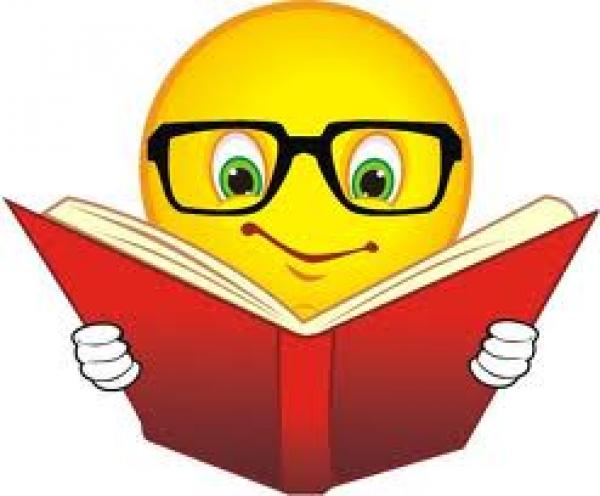